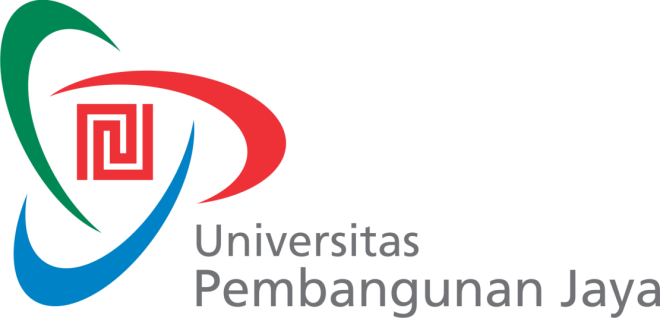 ANTROPOLOGI

                   Pengajar         :  Dr. Tundjung
                   Tahun ajaran  :  Semester genap/ 2013-2014



                         Pertemuan 4 :  Perubahan Kebudayaan
Pembuka kuliah

Setelah menjalani kehidupan selama ini, masing-masing indvidu pasti mempunyai pengalaman, dan mengalami adanya suatu pertubahan, 

Bagaimana  perubahan yang dirasakan masing-masing, yang menyangkut
                            - perasaan 
                            - kemauan 
                            - emosi 

Bagaimana melakukan sosialisasi di lingkungan sekitar

4.   Bagaimana masing-masing mempelajari dan menyesuaikan alam pikiran dan sikapnya 
       dengan kebudayaannya (adat, norma, peraturan)
Konsep-konsep untuk menganalisa perubahan kebudayaan

       1. proses belajar kebudayaan sendiri oleh warga masyarakat  
           bersangkutan, yaitu :  a. internalisasi
                                                 b. sosialisasi
                                                 c. enkulturasi

      2. proses perkembangan kebudayaan umat manusia dari bentuk kebudayaan yang 
          sederhana hingga bentuk yang semakin kompleks, yaitu :  evolusi

     3. proses penyebaran kebudayaan secara geografi, terbawa oleh perpindahan 
         bangsa-bangsa di muka bumi, yaitu : diffusi

     4. proses belajar unsur-unsur kebudayaan asing, yaitu : a. akulturasi
                                                                                                     b. asimilasi

     5. proses pembaharuan atau inovasi, yang berkaitan erat dg penemuan baru, yaitu :
                     a. discovery
                     b. invention
B. Proses belajar kebudayaan sendiri

     a. proses internalisasi
         proses panjang sejak seorang individu lahir sampai akhir hidup
           individu belajar menanamkan dalam kepribadiannya segala perasaan, kemauan, 
                emosi, yang diperlukan sepanjang hidupnya


               pengaktifan dari berbagai isi kepribadian sangat dipengaruhi alam dan 
               lingkungan sekitar
               * perasaan pertama yang diaktifkan dalam kepribadian bayi saat dilahirkan 
                 adalah perasaan puas dan tidak puas 
                  ** jika lapar dan dingin akan menangis = tidak puas
                      ** jika  kenyang dan hangat akan tidur = puas
              * tiap hari dalam kehidupan selalu bertambah pengalaman berbagai 
                      ** mendapat perasaan  baru, dan belajar merasakan kegembiraan, simpati, 
                          benci, kebenaran, malu, dst
                      ** timbul kemauan/hasrat bergaul, meniru, berbakti dst


               semuanya dipelajari melalui proses internalisasi menjadi bagian kepribadian 
               individu
b. proses sosialisasi
    proses sosialisasi berkaitan dengan proses belajar kebudayaan dalam hubungan 
    dengan sistem sosial
     seorang individu dari masa anak-anak hingga masa tuanya belajar pola-pola  
         tindakan dalam interaksi dengan individu lain di sekelilingnya


        belajar memahami tentang suatu kebudayaan melalui proses sosialisasi 
        misalnya :
        * pengalaman bayi di dalam keluarga yg hidup di kota 
           ** selama minggu pertama kelahirannya ketemu dg ibu dan perawat
           ** minggu berikut dengan ibu dan ayahnya
           ** beberapa minggu kemudian dengan saudara serumah
           ** beberapa bulan kemudian dg kerabat keluarganya dst
        * pengalaman bayi keluarga yg hidup di pedalaman Papua
            ** minggu pertama betemu dengan ibunya
            ** beberapa minggu kemudian sudah bergaul dengan banyak wanita, karena di 
                bawa ibunya bekerja


          setiap individu mengalami proses sosial yg berbeda
           karena proses sosial ditentukan oleh kebudayaan dan lingkungan sosial
c.   proses enkulturasi
      enkulturasi = pembudayaan
       proses seorang individu mempelajari dan menyesuaikan alam pikiran dan sikapnya 
           dengan kebudayaannya (adat, norma, peraturan)

           * proses ini dimulai sejak anak-anak
                ** mula-mula dari orang-orang di dalam lingkungan keluarganya
                    kemudian dengan teman-teman bermain, dst
                ** caranya : - meniru
                                    - mendengarkan
                                    - diajarkan secara resmi
                ** misalnya : - di Indonesia dibiasakan kalau baru datang dari bepergian 
                                         membawa oleh-oleh untuk kerabat dan tetangganya
                                      - tujuannya mendapat rasa  aman  kalau ada kesulitan ada teman 
                                                                                                      atau tetangga yg mau bantu
                                      - tetapi ada pula yg menyimpang tidak menurut kebiasaan
                                          akan menjadi sumber dari berbagai kejadian masyarakat dan 
                                               kebudayaan yg bersifat positif maupun negatif
                                               ^ bersifat positif  jika  perubahan kebudayaan membawa 
                                                                                 perubahan dan pembaharuan adat lama
                                               ^ bersifat negatif  jika perubahan itu menimbulkan 
                                                                                  permusuhan,  kerusuhan, dan lainnya
C. Proses evolusi sosial

      a. Proses-proses berulang dalam evolusi sosial budaya  (microscopic)
            
          - bermula dari sikap, perasaan, dan tingkah laku individu dalam  masyarakat yang 
            bertentangan dengan adat istiadat yang lazim
          - tindakan penyimpangan dari adat terjadi karena situasi atau keadaan yang khusus
          - tindakan individu warga masyarakat yang menyimpang dari adat istiadat, pada 
            suatu ketika dapat banyak terjadi dan sering berulang      
          - sikap individu dalam masyarakat mempunyai keperluan untuk diri sendiri
              menghindar dari adat yang tidak cocok dg keperluannnya
          - keadaan-keadaan menyimpang dari adat ini merupakan pangkal dari proses
            perubahan kebudayaan masyarakat pada umumnya


                                                               dalam situasi tertentu
                                                                        orang tidak mau lagi
                                                                        melakukan gotong-
                                                                        royong
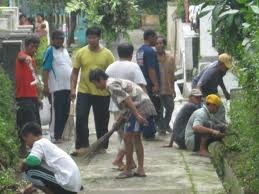 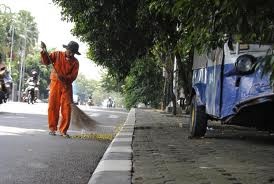 b.  Proses mengarah dalam evolusi kebudayaan (macroscopic)

         evolusi masyarakat dan kebudayaan dalam jangka panjang akan tampak 
         perubahan-perubahan besar yang seolah-olah bersifat menentukan arah
         dari masa pre histori hingga sekarang

         - jaman paleolitikum/jaman batu tua





        - jaman mesolitikum






     
    - hingga masa sekarang
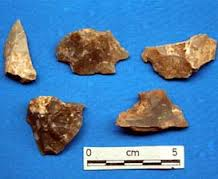 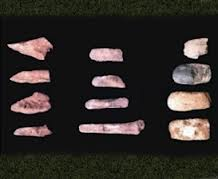 D. Difusi

    a. penyebaran manusia 
              1. lambat dan otomatis
                  sesuai dg pertumbuhan manusia di muka bumi, secara evolusi mencari 
                  tempat ke berbagai penjuru di dunia 
                  misalnya, migrasi penduduk dunia antara 80.000 sampai 1.000 SM
                                     dari Eropa Utara menuju  Asia Tengah, yg kemudian menyebar  
                                          ke Asia Tenggar dan Asia Selatan
            2. cepat dan mendadak
                penyebabnya perang, bencana alam, dan semacamnya
                misalnya, migrasi dari sekitar 3 juta orang Spanyol ke Amerika Selatan pada 
                                  abad 16 dan 17


                                                                                       para kolonis Spanyol yang pergi menjelajah ke 
                                                                                                  benua Amerika, dan kemudian ke Asia untuk melakukan 
                                                                                                  Conquista (penaklukan) dalam rangka mencari rempah-
                                                                                                  rempah dan kemudian menaklukkan bangsa Indian Inka, 
                                                                                                  Aztek, Maya, dan Filipina
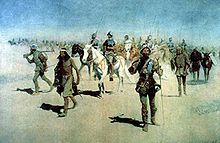 b. Penyebaran kebudayaan

     bersama penyebaran dan migrasi kelompok-kelompok manusia di bumi,  turut serta      
     tersebar unsur-unsur  kebudayaan dan sejarah dari proses penyebaran unsur-unsur  
     kebudayaan ke seluruh penjuru dunia (difusi)

     Bentuk-bentuk difusi :

     1. penyebaran unsur-unsur kebudayaan dari satu tempat ke tempat lain di muka bumi 
         oleh kelompok manusia yang bermigrasi
         misalnya, terjadi puluhan ribu tahun lau, ketika kelompok-kelompok manusia yg  
         hidup dari berburu pindah dari stau tempat ke tempat lain  sambil membawa unsur-
         unsur kebudayaannnya 

   2.  penyebaran unsur-unsur kebudayaan berdasarkan pertemuan-pertemuan antara 
        individu suatu kelompok dengan individu kelompok tetangga
         terdapat beberapa cara
* hubungan symbiotic
         terjadi hubungan, tetapi bentuk dan kebudayaan masing-masing hampir
                   tidak berubah 
                   misalnya, di Afrika terdapat suku dg mata pencaharian bercocok tanam 
                   bertetangga dg suku yg bermatapencaharian berburu dan meramu
                       **  masing-masing kelompok melakukan barter
                       **  hubungan terbatas pada tindakan barter
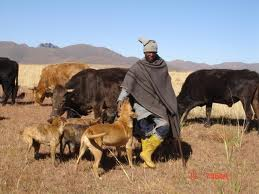 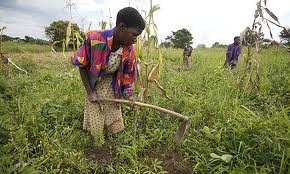 *  penetration pacifique
        ** secara damai
             ^ dibawa pedagang
                unsur kebudayaan asing yg dibawa pedagang masuk ke dalam kebudayaan 
                 penerima dengan tidak disengaja dan tanpa paksaan 

                                                           
                                                                              kesenian keroncong Tugu ini dibawa oleh
                                                                              pedagang-pedagang Portugis yang 
                                                                              singgah di pelabuhan Sunda Kelapa
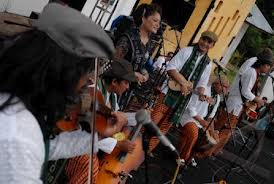 ^  dibawa penyiar agama 
         berlangsung dengan sengaja, dan kadang-kadang dg paksa

                                                                                   
                                                                                        - Islamisasi di Kalimanan Selatan 
                                                                                                      dilakukan oleh Demak.
                                                                                                   - Salah satu tanda awal perkembangan 
                                                                                                      Islam di  Kalimantan Selatan
                                                                                                       Masjid ini dibangun di masa 
                                                                                                           pemerintahan Sultan Suriansyah 
                                                                                                          (1526-1550), raja  Banjar pertama 
                                                                                                          yang memeluk agama Islam
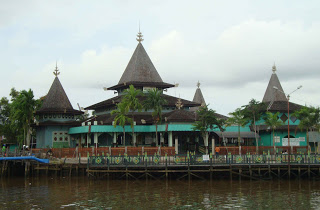 ** secara tidak damai                                                                              
         melalui penaklukan, penjajahan,  dan paksaan lainnya                                                                          
         misalnya, orang desa di Jawa adalah petani padi 
                           dipaksa  penjajah Belanda bekerja sebagai
                            - buruh tambang
                            - menanam tembakau (tanaman ekspor)
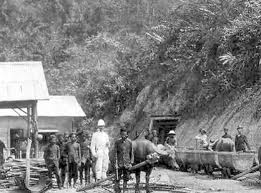 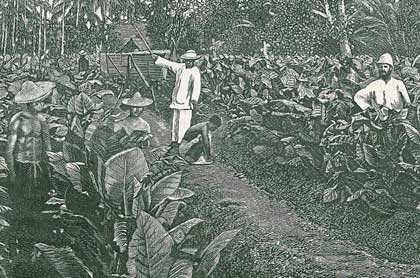 3.  difusi jaman modern
              - berlangsung cepat
              - tanpa kontak nyata antara individu-individu
              - tersedia sarana alat komunikasi yang modern, seperti radio, televisi, surat kabar
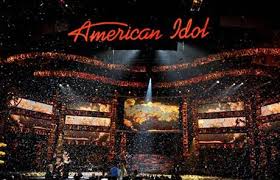 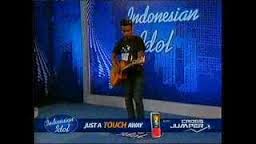 4.  difusi tidak pernah terjadi dari satu unsur
     misalnya, * mobil hasil budaya Eropa, dikembangkan di Eropa dan Amerika, 
                         disebarkan ke benua lain
                      * di benua lain mobil baru dapat diterima kalau ada unsur pendukung, 
                         seperti jalan, bengkel, bensin, dan lainnya, yg merupakan produk 
                          kebudayaan dari berbagai tempat
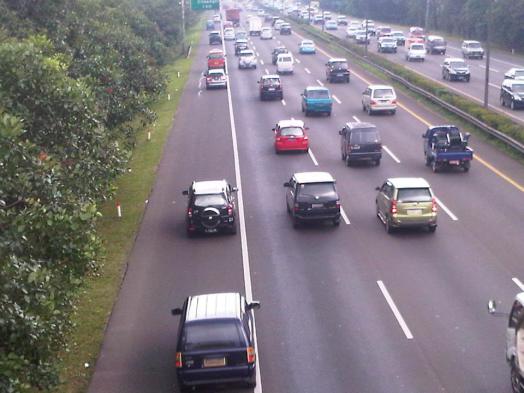 E.  Proses belajar unsur-unsur kebudayaan asing

       a. Akulturasi

        - proses sosial yang timbul bila suatu kelompok manusia dengan suatu kebudayaan    
          tertentu dihadapkan dengan unsur-unsur dari suatu kebudayaan asing
           sehingga  unsur-unsur kebudayan asing itu lambat laun dapat diterima dan 
                diolah   ke dalam kebudayaan sendiri,  tanpa menyebabkan hilangnnya 
                kebudayaan itu sendiri
  
       - proses akulturasi berlangsung cepat ketika datang kebudayaan bangsa-
         bangsa Eropa Barat mulai menyebar ke seluruh muka bumi, dan mempengaruhi  
         masyarakat suku bangsa di Asia, Afrika, dan Amerika 


         tidak ada  kebudayaan di muka bumi yang tidak terpengaruh kebudayaan Eropa
          sampai pada norma dan sistem nilai budaya  proses ini disebut sebagai 
                                                                                                modernisasi
Contoh :
1. Bangunan Menara Kudus (sebelum pengaruh Eropa masuk)
    arsitektur yang ditampilkannya bercorak Hindu 
      bentuk akulturasi budaya antara unsur Hindu dan Islam

    *  kebudayaan hindu telah tertanam dalam masyarakat Jawa 
    *  ajaran agama Islam bersifat terbuka terhadap unsur-unsur kebudayaan lama, yang 
       ada sebelum masuknya Is
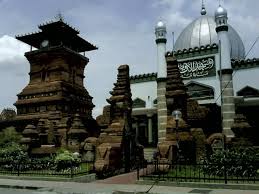 2.   menge-rap dengan menggunakan bahasa Jawa (setelah Eropa masuk)

       pada tanggal 27-28 April 2012, Jogja Hip Hop Foundation menyelenggarakan  
       pementasan berjudul “NewYorkarto: orang Jawa nge-rap  di Taman Ismail  Marzuki. 
       Pementasan ini menggabungkan Hip Hop, gamelan dan orkestra, dengan lagu-
       lagu rap dalam bahasa Jawa. K
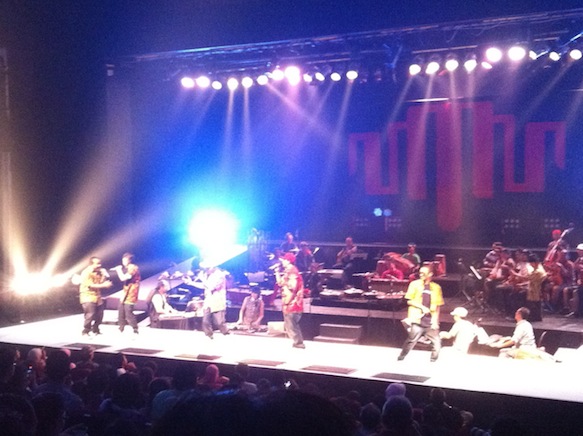 b.   Asimilasi

      - proses sosial yang timbul bila ada :
           * kelompok manusia dg latar belakang kebudayaan berbeda 
           * saling bergaul intensif dan dalam waktu lama                      
               berubah sifat khas, muncul kebudayaan baru
                   biasanya kelompok mayoritas yang dominan
                                                                                                          
    - contoh 
      lontong cap go meh
      * makanan ini merupakan perpaduan budaya Jawa dan Cina “,  lahir dan hanya ada di 
        peranakan Cina di Indonesia
      * makanan ini berawal ketika perantau asal Cina merayakan Cap Go Meh, atau 15 hari 
        setelah perayaan tahun baru Imlek, seperti halnya budaya lebaran bagi orang Jawa 
        yang dikenal dengan lebaran ketupat 
      * jika di Jawa menggunakan ketupat yang dibungkus janur, pada lontong Cap Go Meh  
         menggunakan lontong yang ketika itu merupakan kreasi orang Cina 
      * lontong yang dibungkus daun pisang itu ternyata memiliki makna tersendiri saat 
         dipotong  kalau lontong ini dipotong, maka potongannya akan berbentuk bulat,                 
                               itu diibaratkan seperti bulan purnama  perayaan Cap Go Meh pada 
                                                                                                     tanggal 15 saat bulan purnama
bahan utama yang harus ada dalam sepiring makanan ini yakni lontong, opor dengan  ayam yang disuwir dan sambal goreng yang jelas mewakili makanan khas Jawa
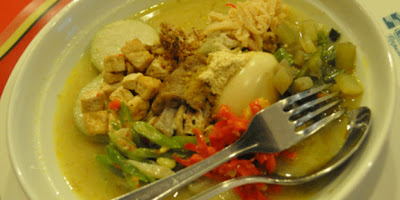 F. proses pembaharuan atau inovasi, yang berkaitan erat dg penemuan baru, yaitu :
                     
     a. discovery
         suatu penemuan dari unsur kebudayaan yang baru, baik berupa barang baru, ide 
         baru, yang diciptakan oleh seorang individu, atau rangkaian dari individu 

    b. invention  
        discovery akan menjadi invention jika masyarakat sudah mengakui, menerima, dan 
        menerapkan penemuan baru itu

    - misalnya : penemuan mobil 
       * mulanya muncul serangkaian gagasan dan penemuan sistem motor gas
       * pada tahun 1875 S. Marcus berbangsa Amerika melengkapi penemuan itu dg 
         menghubungkan motor gas dg sebuah kereta
          kereta itu dapat berjalan tanpa ditarik kuda  mobil menjadi discovery  
      * sekitar 30 tahun kemudian dg sumbangan pemikiran dari banyak pencipta lain dari 
         Amerika dan Eropa   mobil mencapai suatu bentuk  sebagai alat pengangkut 
         manusia yg praktis dan aman  terciptanya bentuk itu kendadaraan mobil baru 
         menjadi invention 

Tangerang, Maret 2014